ФГОС ДОО                       в группах раннего возраста
ФГОС
«Федеральный государственный образовательный стандарт - совокупность обязательных требований к образованию определенного уровня и (или) к профессии, специальности и направлению подготовки, утвержденных федеральным органом исполнительной власти, осуществляющим функции по выработке государственной политики и нормативно-правовому регулированию в сфере образования».
Цели ФГОС ДО
Повышение социального статуса ДО;
Обеспечение государством равенства возможностей для каждого ребенка в получении качественного дошкольного образования;
Обеспечение государственных гарантий уровня и качества образования на основе единства обязательных требований;
Сохранение единства образовательного пространства РФ относительно уровня дошкольного образования.
Задачи ФГОС ДО
1.Охрана и укрепление физического и психического здоровья детей, в том числе их эмоционального благополучия
2.Обеспечение равных возможностей для полноценного развития каждого ребенка в период дошкольного детства независимо от места проживания, пола, нации, языка, социального статуса, психофизиологических и других особенностей (в том числе ОВЗ)
3.Обеспечение преемственности ООП ДО и НОО
4. Создание благоприятных условий развития детей в соответствии с их возрастными и индивидуальными особенностями и склонностями, развитие способностей и творческого потенциала каждого ребенка 
5. Объединение обучения и воспитания в целостный образовательный процесс на основе духовно-нравственных и социокультурных ценностей и принятых в обществе правил и норм поведения.
Задачи ФГОС ДО (продолжение)
6. Формирование общей культуры личности детей, в том числе ценностей здорового образа жизни, развитие их социальных, нравственных, эстетических, интеллектуальных, физических качеств, инициативности, самостоятельности и ответственности, формирование предпосылок учебной деятельности
7. Обеспечение вариативности и разнообразия содержания Программ и организационных форм ДО, возможности формирования Программ различной направленности с учетом образовательных потребностей, способностей и состояния здоровья детей
8. Формирование социокультурной среды, соответствующей возрастным, индивидуальным, психологическим и физиологическим особенностям детей
9. Обеспечение психолого-педагогической поддержки семьи и повышение компетентности родителей (законных представителей) в вопросах.
Основные принципы ФГОС ДО
1. Поддержка разнообразия детства; сохранение уникальности и самоценности детства как важного этапа в общем развитии человека
2. Личностно-развивающий и гуманистический характер взаимодействия взрослых и детей
3. Уважение личности ребенка
4. Реализация программы в формах, специфических для детей данной возрастной группы, прежде всего в форме игры, познавательной и исследовательской деятельности, в форме творческой активности, обеспечивающей художественно-эстетическое развитие ребенка.
Таким образом, ФГОС – это стандарт качества дошкольного образования. 

      По словам Александра Асмолова «Стандарт дошкольного образования – это, прежде всего, стандарт поддержки разнообразия детства».
Дошкольный ребенок –                   человек играющий,                                                 поэтому в стандарте закреплено, что обучение входит в жизнь ребенка через «ворота детской игры».
Новый стандарт направлен на снижение образовательной нагрузки на детей. 
В нем предусмотрен индивидуальный подход к каждому ребенку. 
Другими словами, детей не
будут загонять под одни требования.
Образовательные области
коммуникативно-личностная;
познавательная;
речевая; 
художественно-эстетическая;
физического развития.
Социально-коммуникативное развитие
Усвоение норм и ценностей, принятых в обществе…
Развитие общения и взаимодействия ребенка со взрослыми и сверстниками
Становление самостоятельности, целенаправленности и саморегуляции
Развитие социального и эмоционального интеллекта
Формирование готовности к совместной деятельности
Формирование уважительного отношения и чувства принадлежности к своей семье и к сообществу детей и взрослых в Организации
Формирование позитивных установок к различным видам труда и творчества
Формирование основ безопасного поведения в быту, социуме, природе
Познавательное развитие
Развитие интересов, любознательности и познавательной мотивации
Формирование познавательных действий, становление сознания
Развитие воображения и творческой активности
Формирование первичных представлений о себе, других людях, объектах окружающего мира, их свойствах и отношениях (форме, цвете, размере, материале, звучании, ритме, темпе, количестве, числе, части и целом, пространстве и времени, движении и покое, причинах и следствиях и др.), о малой родине и Отечестве, представлений о социокультурных ценностях народа, об отечественных традициях и праздниках, планете Земля как общем доме людей, об особенностях природы, многообразии стран и народов мира
Речевое развитие
Владение речью как средством общения и культуры
Обогащение активного словаря
Развитие связной, грамматически правильной диалогической и монологической речи
Развитие речевого творчества
Развитие звуковой и интонационной культуры речи, фонематического слуха
Знакомство с книжной культурой, детской литературой, понимание на слух текстов различных жанров детской литературы
Формирование звуковой аналитико–синтетической активности как предпосылки обучения грамоте
Художественно-эстетическое развитие
Развитие предпосылок ценностно-смыслового восприятия и понимания произведений искусства
Становление эстетического отношения к окружающему миру
Формирование элементарных представлений о видах искусства
Восприятие музыки, художественной литературы, фольклора
Стимулирование переживания персонажами художественных произведений
Реализация самостоятельной творческой деятельности
Физическое развитие
Приобретение опыта двигательной деятельности, направленной на развитие координации, гибкости, равновесия, крупной и мелкой моторики
Формирование начальных представлений о некоторых видах спорта
Овладение подвижными играми с правилами
Становление целенаправленности и саморегуляции в двигательной сфере
Становление ценностей здорового образа жизни
Содержание образовательных областей
Ранний возраст (1- 3 года)
Предметная деятельность и игры с составными и динамическими игрушками
Экспериментирование с материалами и веществами (песок, вода, тесто и пр.)
Общение с взрослым и совместные игры со сверстниками под руководством взрослого.
Самообслуживание и действия с бытовыми предметами-орудиями (ложка, совок, лопатка и пр.)
Восприятие смысла музыки, сказок, стихов, рассматривание картинок, двигательная активность
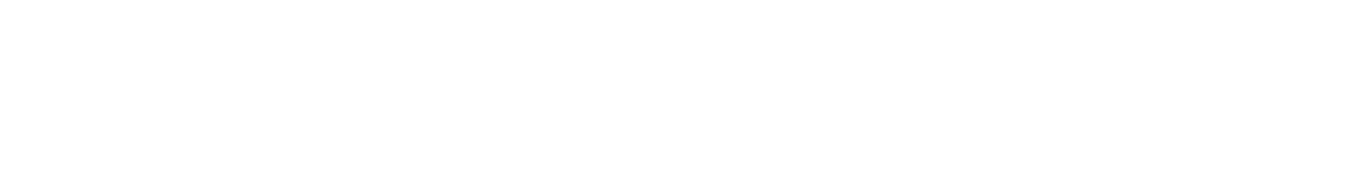 Виды ведущей деятельности              (Д.Б. Эльконин)
Скажи мне, и я забуду, 
покажи мне, и я запомню, 
дай мне действовать самому,
и я научусь!
Авторы нового стандарта дошкольного образования полагают, что реализация этого проекта позволит превратить детские сады в адекватные учреждения дошкольного образования, в которых не будет погони за школьными знаниями.
Целевые ориентиры не могут служить непосредственным основанием при решении управленческих задач.
СПАСИБО   ЗА   ВНИМАНИЕ!